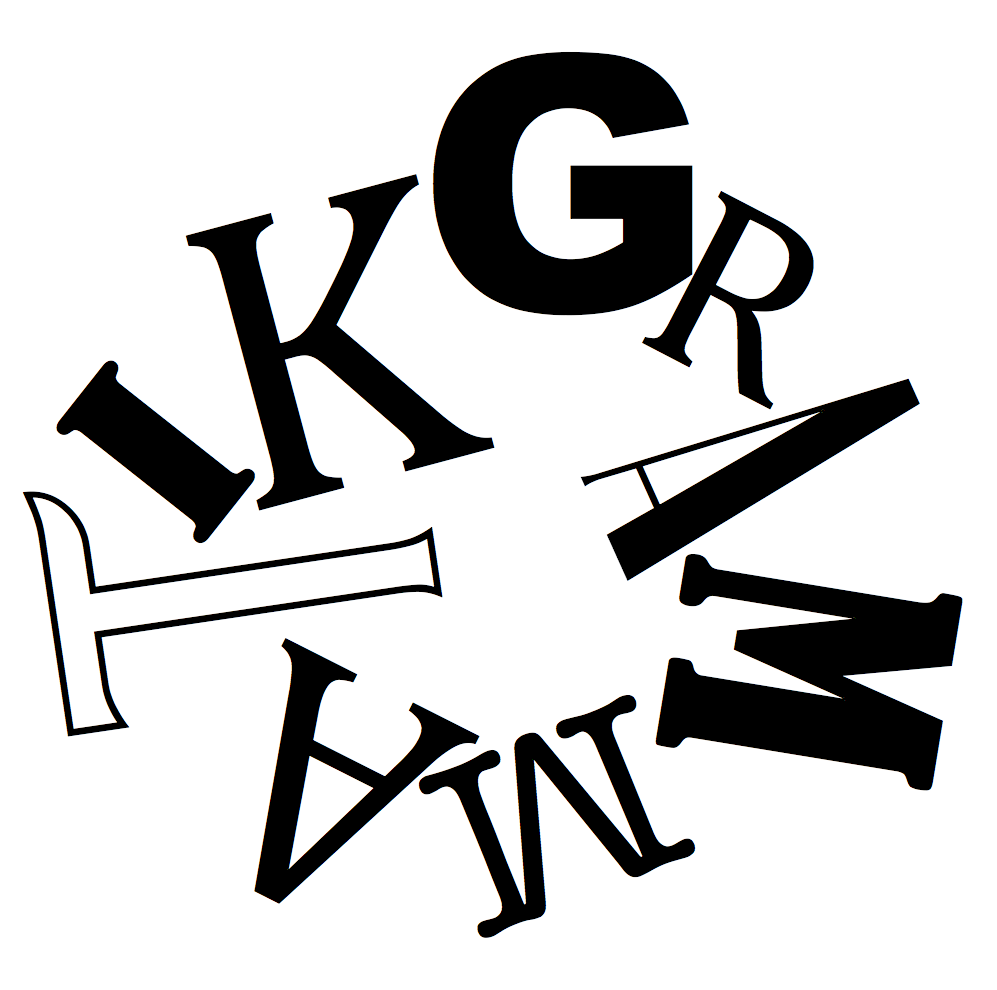 Syfte: 
Undervisningen ska stimulera elevernas lust att tala, skriva, läsa och lyssna och därmed stödja deras personliga utveckling. Eleverna ska ges möjlighet att bygga upp en tillit till sin egen språkförmåga och tillägna sig de språkliga redskap som krävs för vardags- och samhällsliv. De ska också ges möjlighet att utveckla sådana kunskaper om muntlig och skriftlig kommunikation som behövs i arbetslivet och för vidare studier.

Du kommer utveckla dina kunskaper om svenska språkets uppbyggnad.

Centralt innehåll:
Svenska språkets uppbyggnad, dvs. hur ord, fraser och satser är uppbyggda samt hur de samspelar i grammatiken.
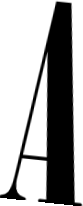 Eleven kan med god precision utifrån språkexempel redogöra för hur olika typer av satser, fraser och ord i svenska språket är uppbyggda och samspelar med varandra i grammatiken.
Eleven kan med viss precision utifrån språkexempel redogöra för hur olika typer av satser, fraser och ord i svenska språket är uppbyggda och samspelar med varandra i grammatiken.
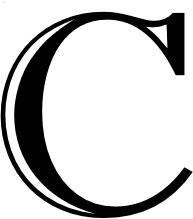 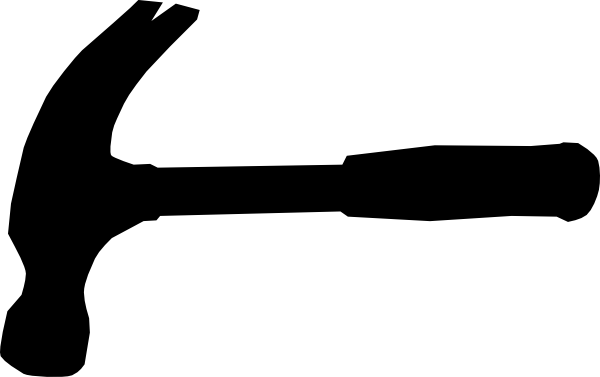 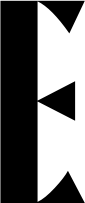 Eleven kan översiktligt utifrån språkexempel redogöra för hur olika typer av satser, fraser och ord i svenska språket är uppbyggda och samspelar med varandra i grammatiken..
Långsam
Argt
oss
spelar
Han
Järn
Cykla
Skola
Bananer
I
Mamma
Boll
Gul
Fint
Gammal
Bricka
Det
Elegant
Glas
Rak
Hårt
Luktar
Snygg
Kvinna
På
Läser
Den
Efter
Vänligt
Snö
Huset
Skinka
Går
Kran
Stor
God
Grön
Bakom
Irriterat
Farfar
Jag
Sol
Pistol
Hon
Den
Under
Liten
Bilen
Kalle
Vem
Vänligt
skjuter
Rund
Pratar
sko
Datorn
Man
Ful
pluggar
Äpplet
Dyra
Över
Framför
äter
Leker
Springer
Boll
Järn
Bananer
Bricka
Skola
Mamma
Snö
Kran
Pistol
Farfar
Sol
Bilen
Daton
Äpplet
Sko
Huset
Kvinna
Man
Glas
I
På
Under
Över
Efter
Bakom
Ful
Gul
Grön
Stor
Snygg
Rund
Rak
Liten
Långsam
Det
Hon
Man
Jag
Han
Vem
Den
Oss
Cykla
Spelar
Luktar
Läser
Går
Pratar
Skjuter
Pluggar
Leker
Springer
Äter
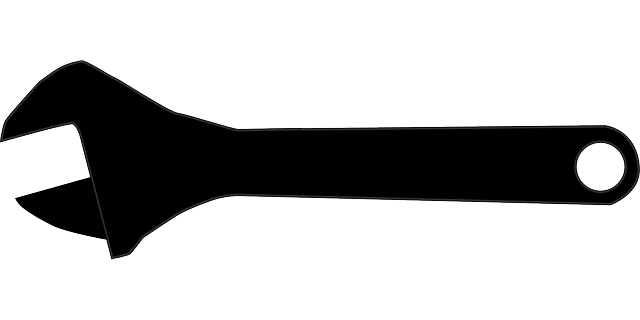 Elegant
Argt
Irriterat
Vänligt
Hårt
Uppgift 1 Grupparbete
Ni kommer nu delas in i grupper där ni ska sammanfatta den ordklass/satsdel som ni får tilldelad. Ni ska vara beredda att redovisa vad ni kommit fram till för era kamrater:
Redogör för kamraterna vad er ordklass/satsdel står för.
Sätt in ordklassen/satsdelen i ett språkexempel.
 
Uppgift 1.2 Konstruera ditt eget prov!
Sitt i era grupper och konstruera nu en uppgift/fråga till den ordklass/satsdel ni redovisade om. Tänk igenom:
1. Hur går det att få reda om era kamrater förstått?
2. Utgå från kunskapskraven, hur går uppgiften/frågan att bedöma?
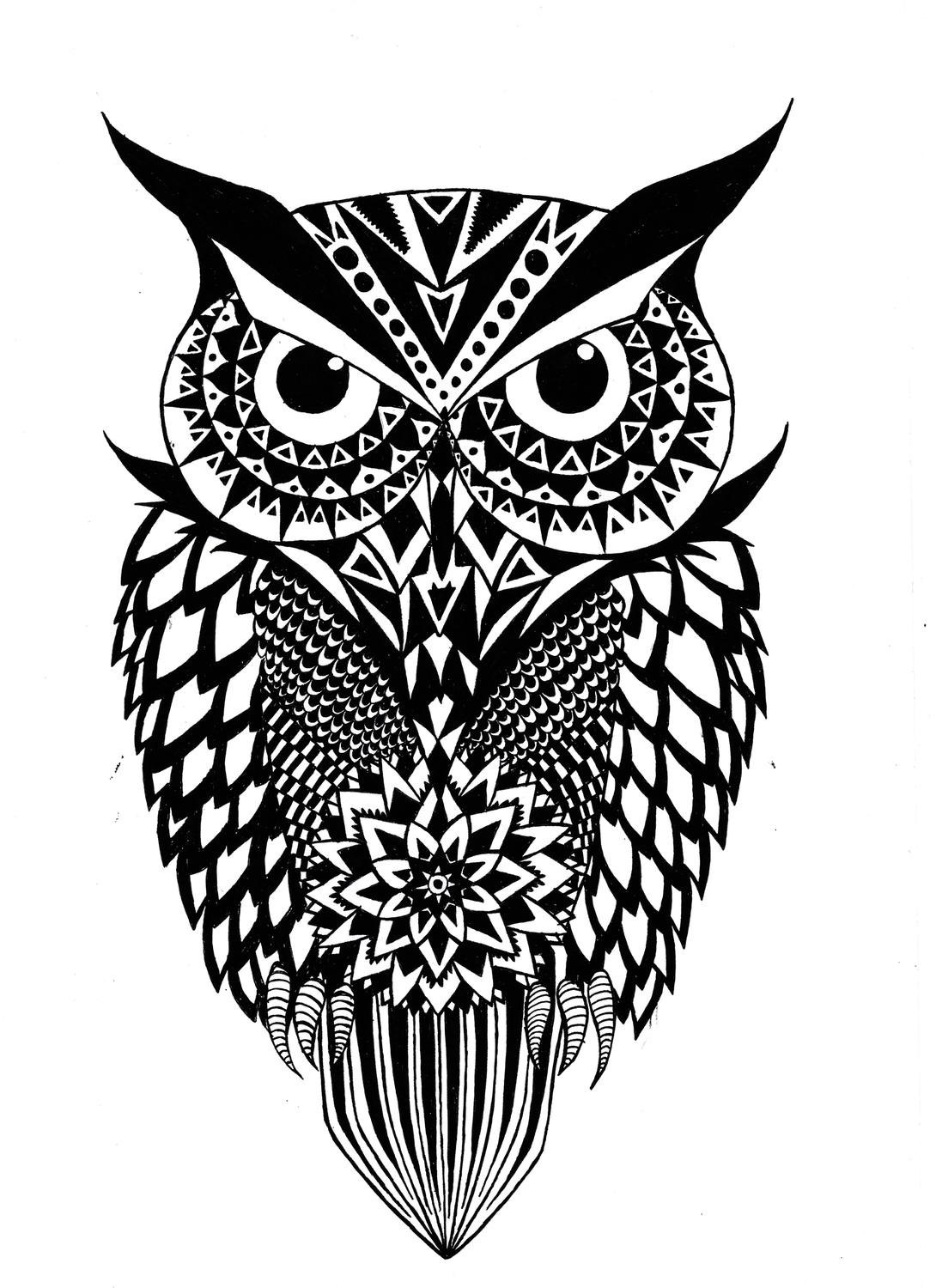 Uppgift 2. Grammatik i text.
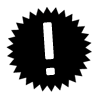 Läs de tilldelade texterna en gång. Svara på frågor i din loggbok: Hur var det att läsa respektive text? 
Var något svårt/lätt?
Markera ordklasserna i texterna på följande vis:

S			V		A			Ad			P				PP
Substantiv	Verb		Adjektiv		Adverb		Pronomen	Prepositioner
Substantiv är saker och ting som boll och ring.